Рыбоводство
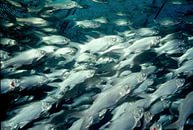 Рыбоводство
Учитель О. В. Михеева
Форелевое хозяйство
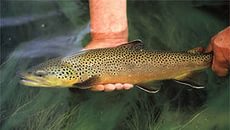 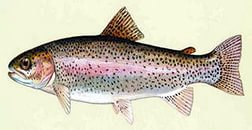 Малька хариуса запустили в кузбасские реки
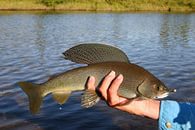 Ферма по производству тайменя
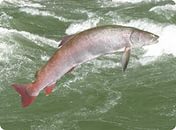 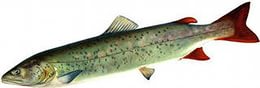 Пруды, где выращивают карпа и сома
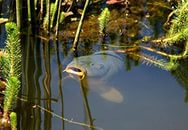